Трудные семьи в структуре психолого-педагогического сопровождения  образовательной организации
Выступление педагога-психолога, кандидата психологических наук, доцента,  доцента кафедры общей психологии ФГБОУ ВО СмолГУ 
Терещенко Владимира Валерьевича
Категории семей
Признаки негативного влияния неблагополучной семьи на здоровье ребенка
Типы неблагополучных семей
Алгоритм работы с неблагополучной семьей
наблюдения специалистов;
анкетирование детей и родителей;
опросники, тесты;
работа узких специалистов;
мини-консилиумы;
анализ документов;
анализ продуктов детского творчества;
сбор списков неблагополучных семей;
составление социально-психологических паспортов семьи;
протоколы КДН, ПДН;
заявки семьи на оказание помощи;
анализ состояния здоровья детей;
анализ развития, успеваемости.
Алгоритм работы с неблагополучной семьей
советы по преодолению сложных жизненных ситуации;
консультации специалистов;
семейная терапия;
индивидуальные беседы;
индивидуальный социальный патронаж семей;
психотерапия.
БЕСЕДА ПЕДАГОГА С РОДИТЕЛЯМИ РЕБЕНКА ИЗ НЕБЛАГОПОЛУЧНОЙ СЕМЬИ
1 . Что хорошего я могу сказать о подростке? (с целью психологического расположения к себе родителей, привлечения их в союзники. )
2. Что меня беспокоит в нем? (то самое, что является предметом вызова родителей в школу, прихода к ним домой, обсуждения на родительском собрании. )
3. Каковы, по нашему общему мнению причины, этого отрицательного явления, факта? (это вызывает на откровенность, а значит, позволит выявить истинные причины)
4. Какие меры следует предпринять и со стороны школы? (выработка общей стратегии и тактики воспитания и перевоспитания)
5. Каких общих требований, общих принципов перехода к ребенку следует придерживаться, чтобы меры были эффективными? (в этой ситуации родители откровенно становятся на сторону учителя и активно ему помогают.)
Типы неблагополучных семей
Задание:

Определить задачи классного руководи-теля (воспитателя) при работе с одним из типом неблагополуч-ной семьи
ГРУППА №1Задание: определить задачи классного руководителя по типу неблагополучной семьи
Расположить мать к себе, заручиться доверием; если она отнесется к этому настороженно, не спешить обижаться.
Попробовать посмотреть на себя глазами матери. Это поможет лучше понять ее и контролировать свое отношение к ней.
Заинтересовать судьбой подростка в школе, пробудить интерес к его жизни в школе.
Деликатно, тактично затронуть тему о совместном решении повседневных жизненных проблем ребенка дома и в школе
Семьи, в которых "трудные" родители
ГРУППА №2Задание: определить задачи классного руководителя по типу неблагополучной семьи
Терпеливо доказывать родителям пагубное влияние на подростка того образа жизни, который они ведут.
Обратить внимание на испытываемые подростком переживания, боль, стыд, обиду за отца и мать.
Выяснить, кто из родителей пользуется большим авторитетом в семье, кто может стать опорой в изменении условий жизни.
Включить подростка в более широкое общение с окружающими людьми, морально поддержать, установить контроль
Семьи, в которых господствует безнадзорность
ГРУППА №3Задание: определить задачи классного руководителя по типу неблагополучной семьи
Сформировать у родителей потребность в педагогических знаниях через проведение с ними консультаций, включение их в систематическую работу школы с родителями.
Пробудить интерес к самообразованию.
Внушить мысль о том, что все дети нуждаются в образованных родителях, понимающих их психологию
Семьи, характеризующиеся педагогической неграмотностью родителей
ГРУППА №4Задание: определить задачи классного руководителя по типу неблагополучной семьи
Изменить жизненную ориентацию родителей.
Заинтересовать подростка развитием внутреннего духовного мира.
При встречах с родителями дома и в школе использовать косвенное воздействие, опираясь на здоровые интересы.
Семьи, в которых приоритет отдается материальному благополучию над духовной жизнью
ГРУППА №5Задание: определить задачи классного руководителя по типу неблагополучной семьи
Доказать родителям, что с ребенком надо обращаться как с равным, отказаться от действий с позиции силы.
Относиться к ребенку как к человеку, который имеет равные права на самостоятельность и уважение.
Убедить, что терпение и снисходительность к ребенку - главное средство в его воспитании
Семьи, в которых родители предъявляют к детям завышенные требования, часто граничащие с жестокостью
Алгоритм работы с неблагополучной семьей
спортивные группы;
тренинговые группы;
консультирование; 
семейные вечера
Алгоритм работы с неблагополучной семьей
родительский всеобуч;
ознакомление с психолого-педагогической литературой;
обобщение, обогащение и осмысление успешного воспитательного опыта родителей;
семинары для учителей и родителей;
лектории для подростков;
устройство на работу; 
летний лагерь;
постановка на учет КДН, ПДН; 
дополнительные занятия в помощь ребенку в учебе
Задание: определить психологическую причину проблемы «отцов и детей»
Нехватка материальных средств
Плохие жилищные условия
Нехватка общения
Отсутствие режима
Один родитель в семье
Один ребенок в семье
Многодетность семьи
Алкоголизм родителя /родителей
[Speaker Notes: не]
Меры воздействия на неблагополучную семью
Кого мы можем привлечь для работы с семьей?
Органы социальной защиты населения;
Отдел образования;
Органы внутренних дел;
Отдел здравоохранения;
Отдел по молодежной политике;
Службу занятости населения;
районную администрацию;
КДН, ПДН.
Принудительное лечение от алкоголизма;
Лишение родительских прав;
Консультирование;
Обучающие консультации для родителей;
Помощь общественных организаций;
Влияние через СМИ;
Пропаганда здорового образа жизни;
Пропаганда семейных ценностей;
Оказание материальной помощи;
Административные штрафы;
Создание клубов по интересам;
Постоянный патронаж;
Обеспечение бесплатным питанием детей из неблагополучных семей;
Бесплатное лечение детей и оздоровление в период каникул.
Не рекомендуемые фразы для общения:
Рекомендуемые фразы для общения:
Я тысячу раз говорил тебе, что…
Сколько раз надо повторять…
О чём ты только думаешь…
Неужели тебе трудно запомнить, что…
Ты становишься…
Ты такой же как,…
Отстань, некогда мне…
Почему Лена(Настя, Вася и т.д.) такая, а ты - нет…
Ты у меня умный, красивый(и т.д.).
Как хорошо, что  у меня есть ты.
Ты у меня молодец.
Я тебя очень люблю.
Как хорошо ты это сделал, научи и меня этому.
Спасибо тебе, я тебе очень благодарна.
Если бы не ты, я бы никогда с этим не справился.
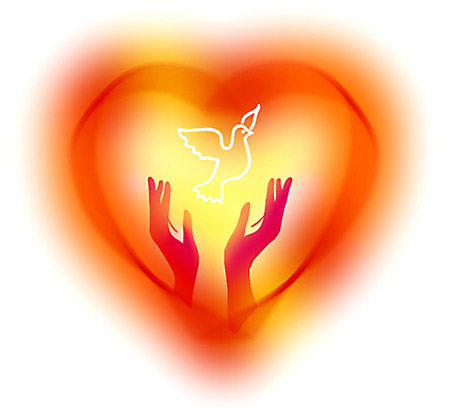 Спасибо за внимание!